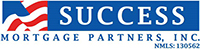 Economics 
Of Housing
Economics of Housing
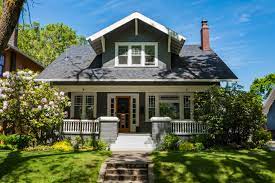 Supply
Demand
Inflation
Mortgage Rates
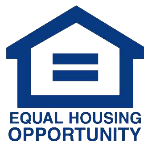 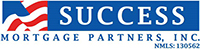 Key Drivers of Supply
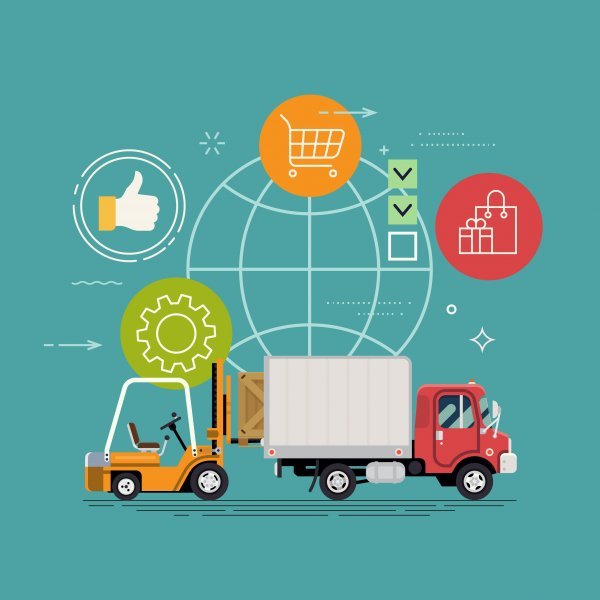 New Construction
Pending Home Sales
Foreclosures
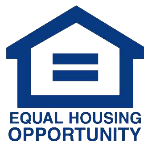 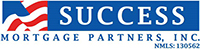 Housing Starts
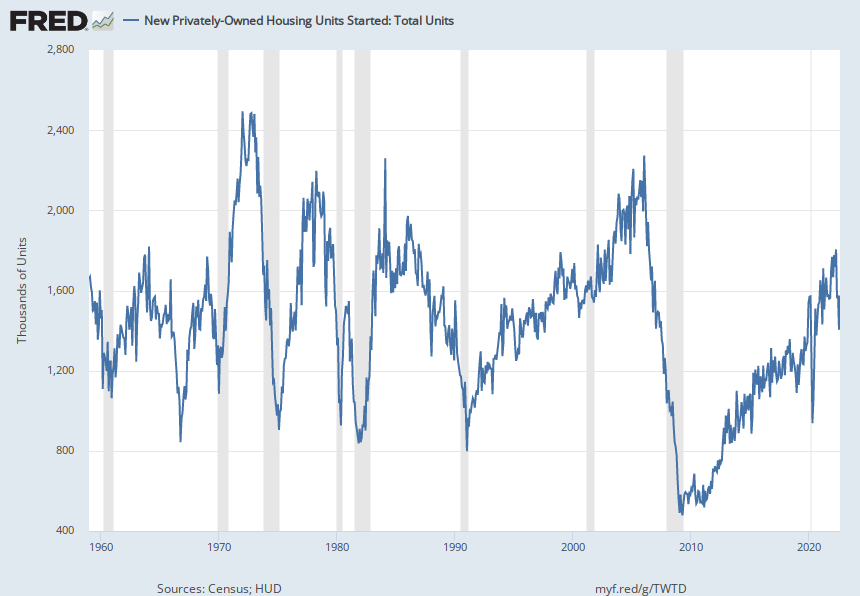 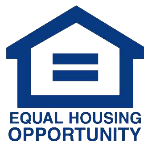 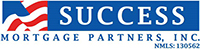 Housing Completions
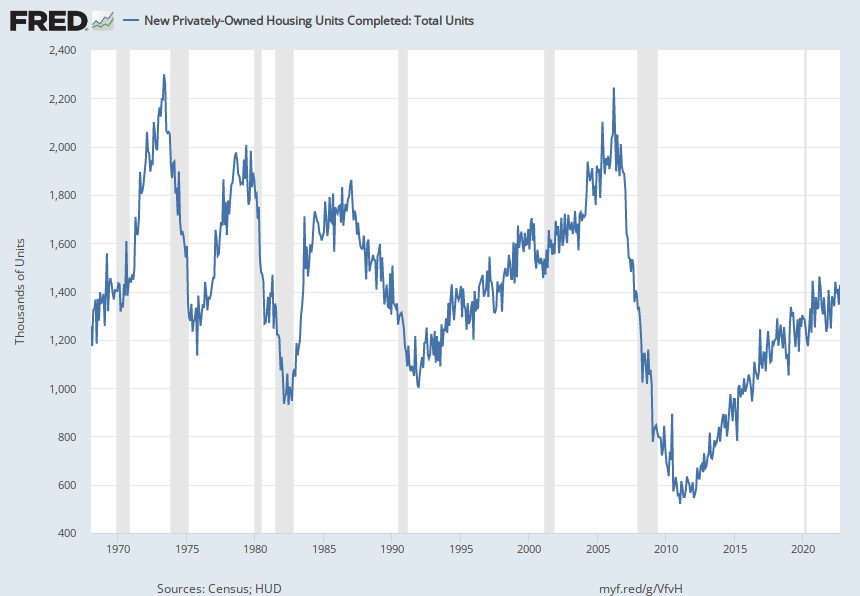 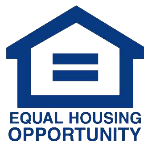 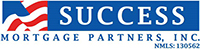 Housing Formula
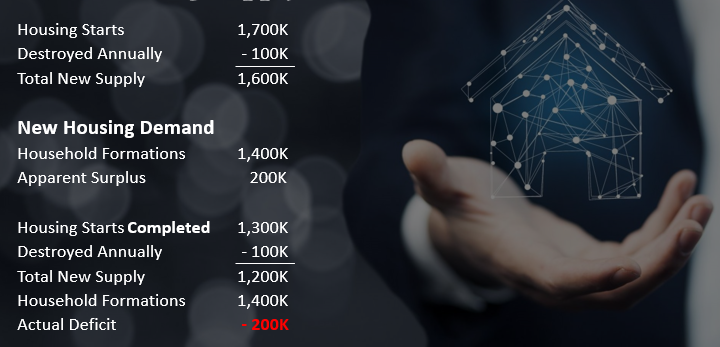 Source:  MBS Highway
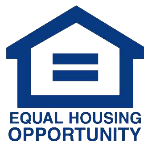 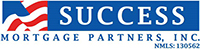 Pending Home Sales
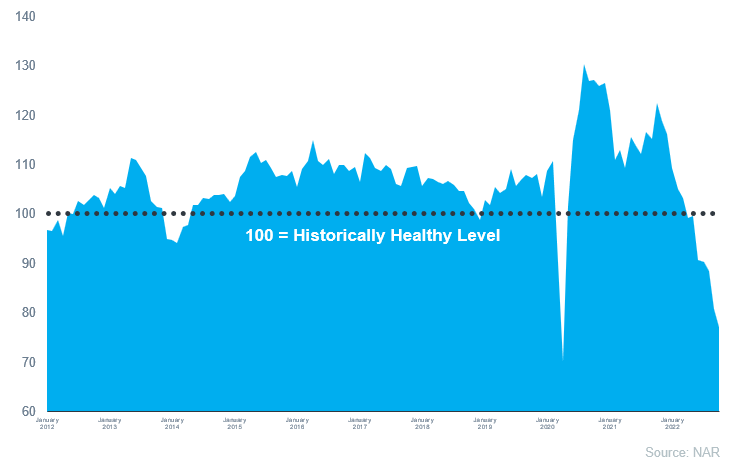 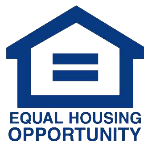 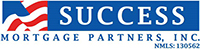 Pending Home Sales – YOY by Region
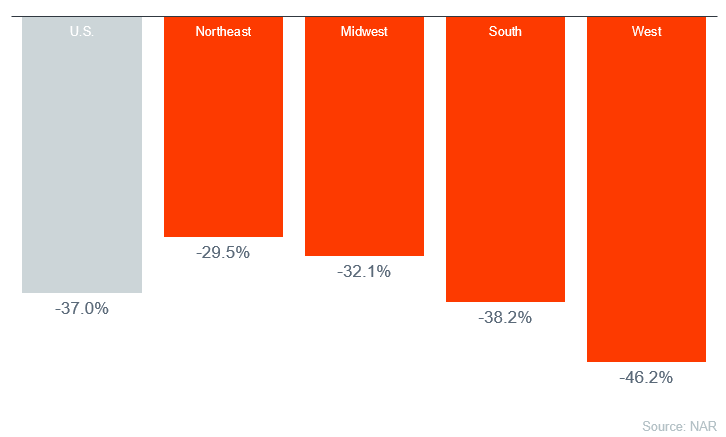 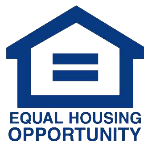 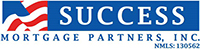 Foreclosure Activity by Year
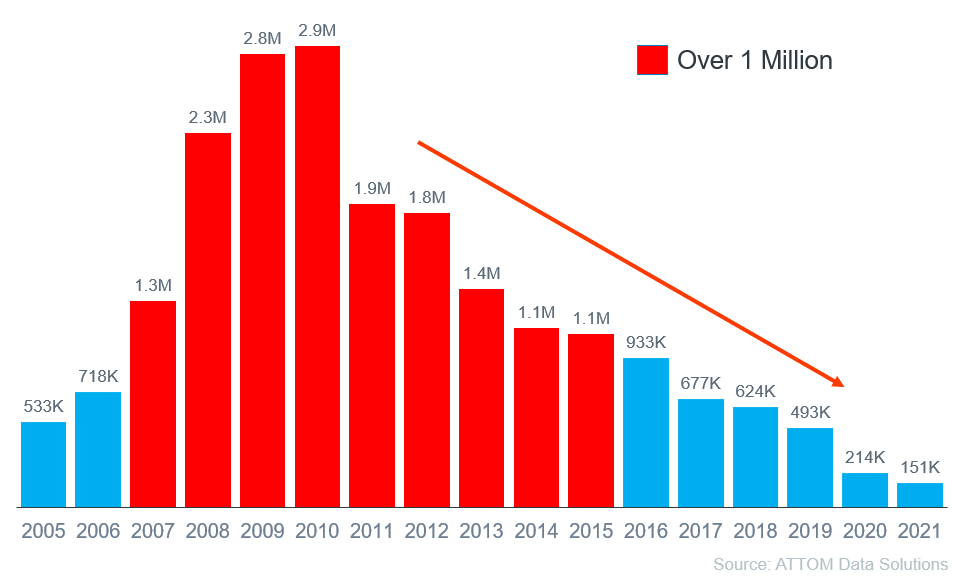 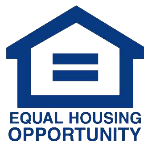 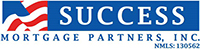 Foreclosure Activity: 2022 thru Q3
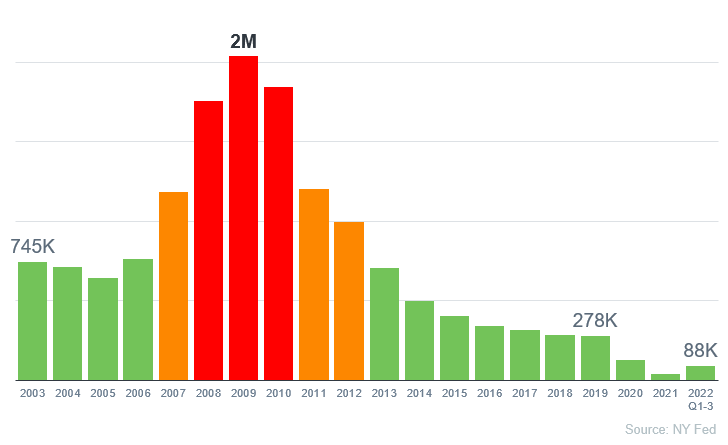 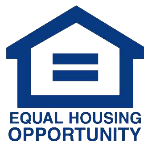 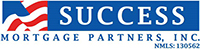 New Construction
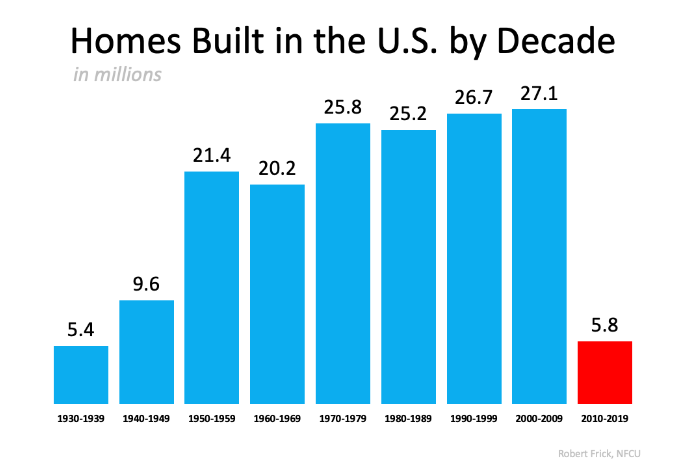 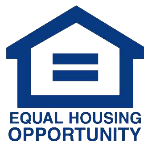 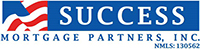 Housing Supply Demand Gap
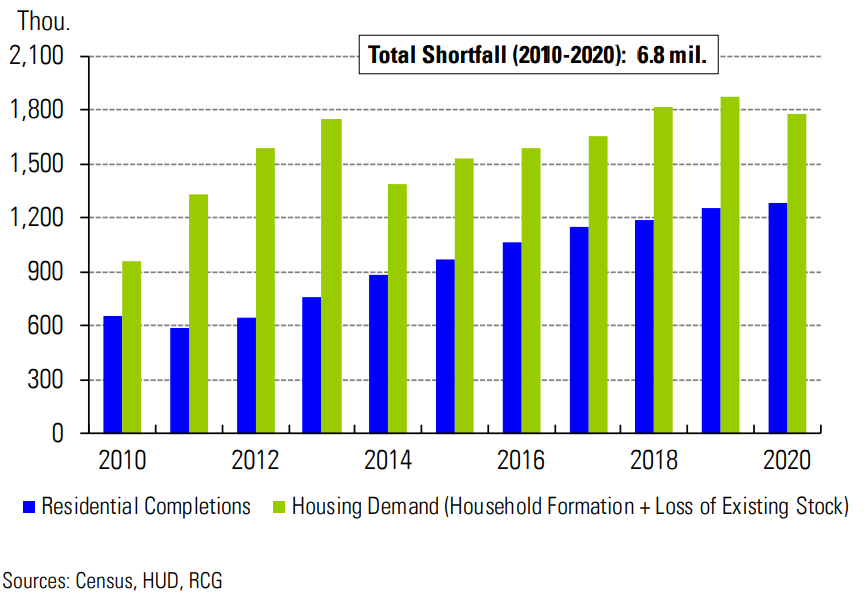 Source:  MBS Highway
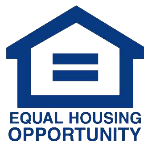 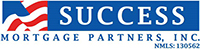 Key Drivers of Demand
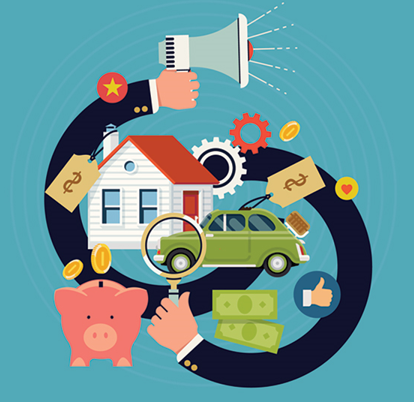 Household Formations
Mortgage Rates
Affordability
Rents
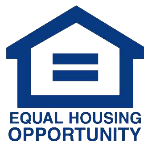 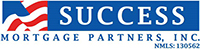 Household Formations
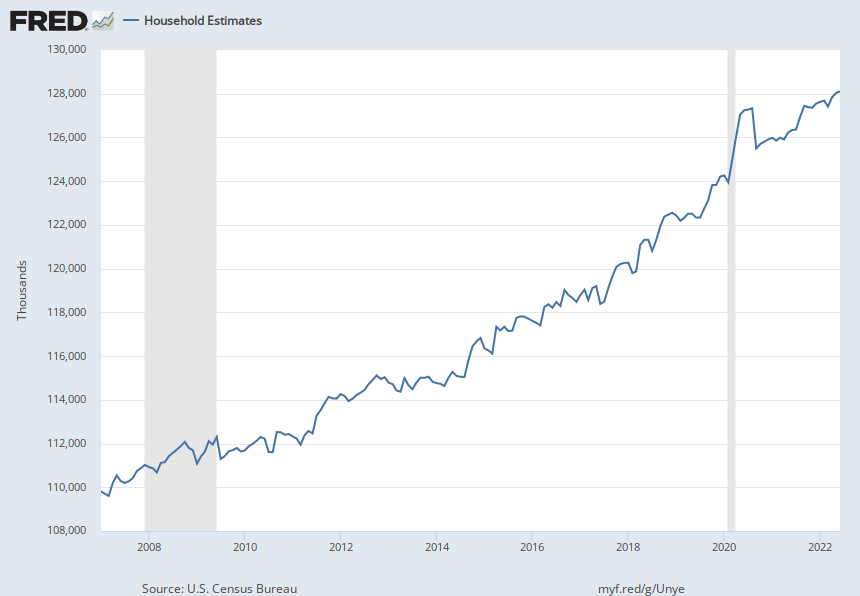 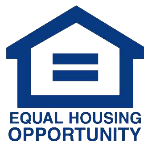 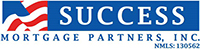 Household Formations
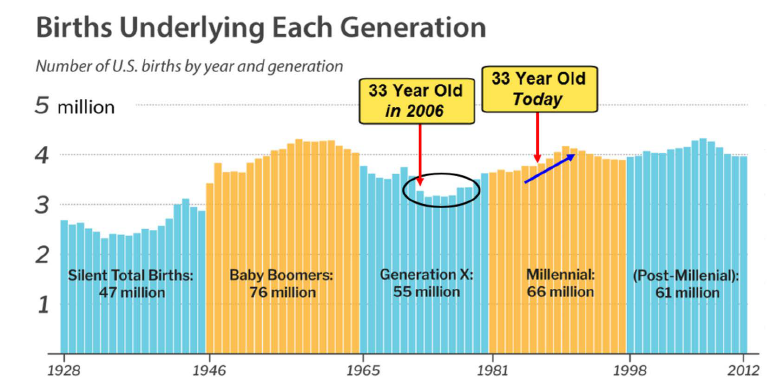 Source:  MBS Highway
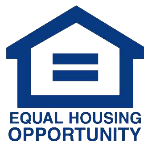 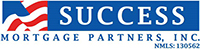 Generational Breakdown
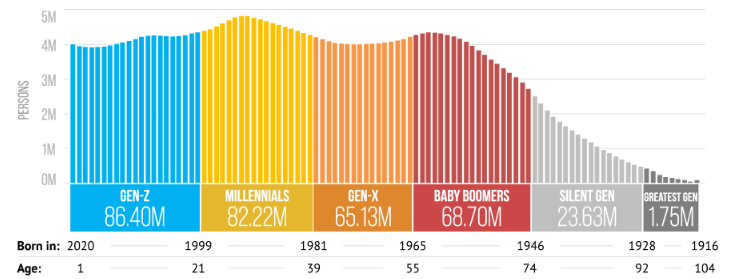 Source:  US Census Bureau
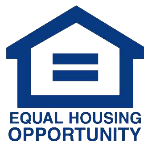 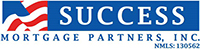 Mortgage Rates – 50 Year History
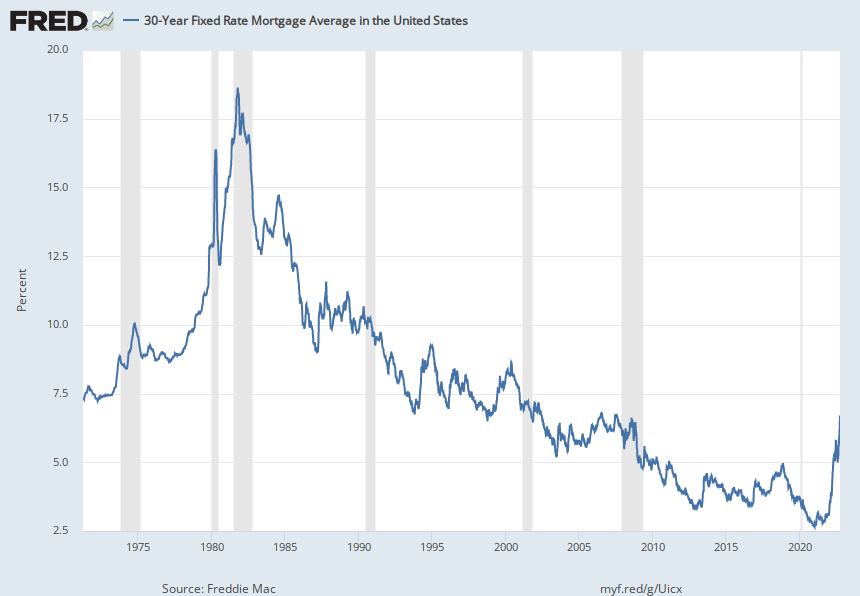 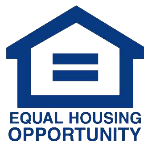 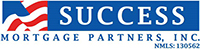 Mortgage Rates by Decade
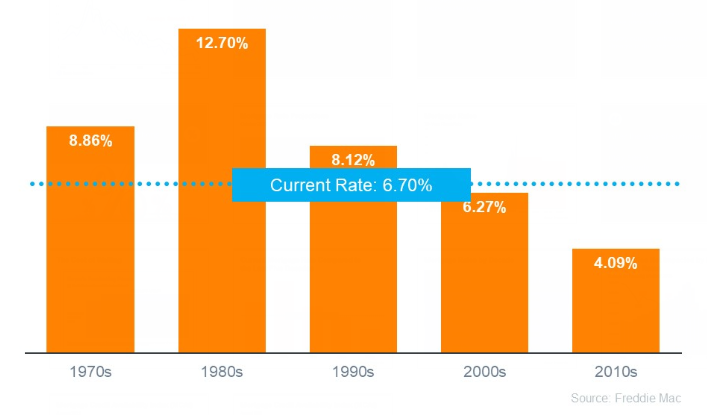 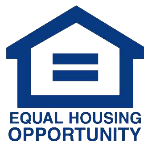 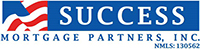 Mortgage Rates:  2020-2022
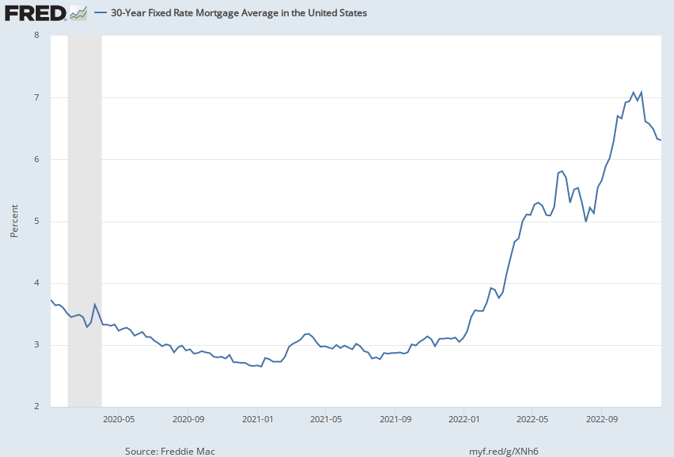 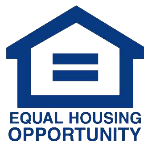 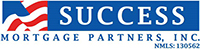 Housing Affordability Index
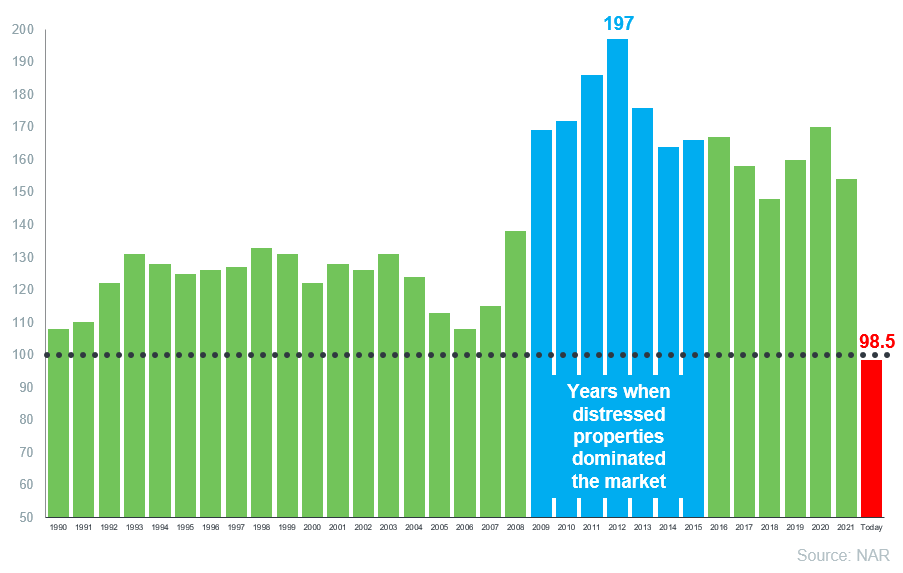 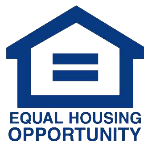 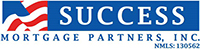 Monthly Mortgage Payments
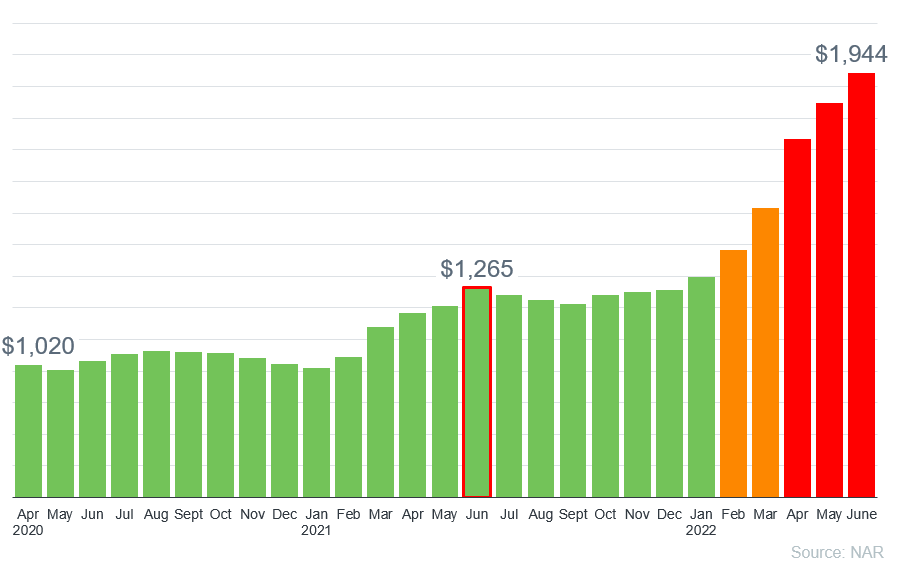 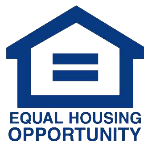 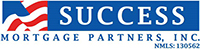 Monthly Payment as % of Income
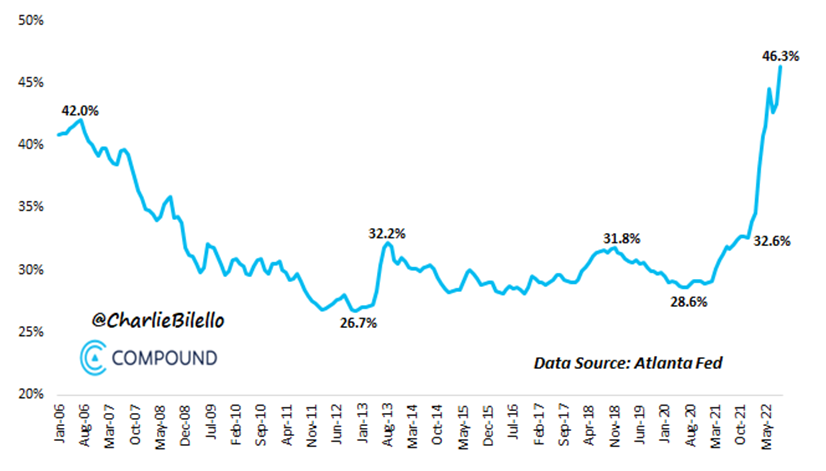 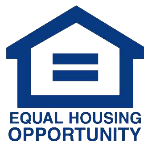 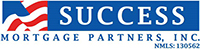 US – Avg Monthly Apartment Rents
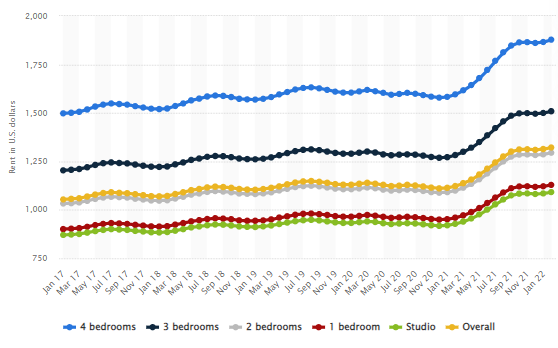 Source:  Statista
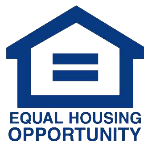 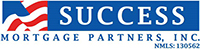 Rental Vacancy Rates
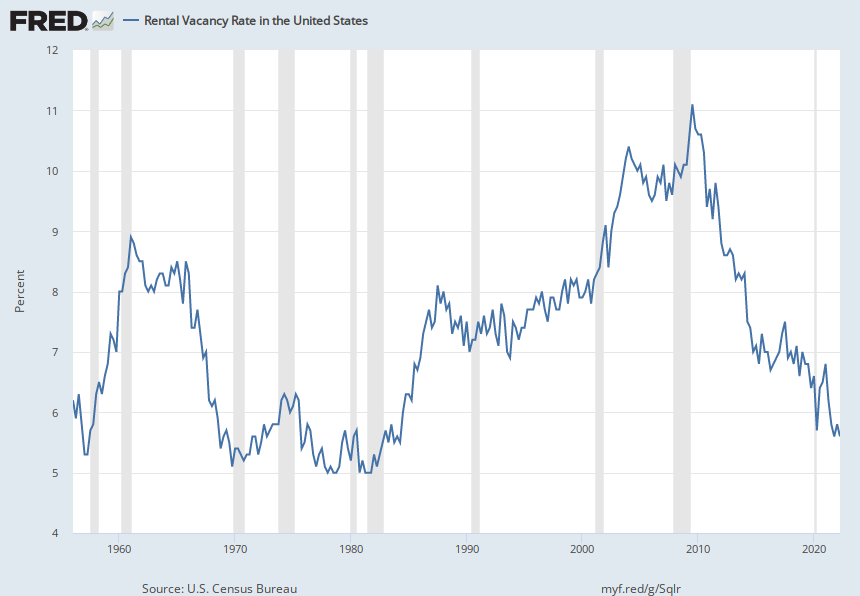 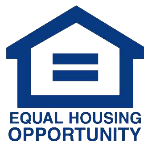 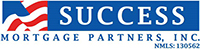 Rental Vacancy by Region
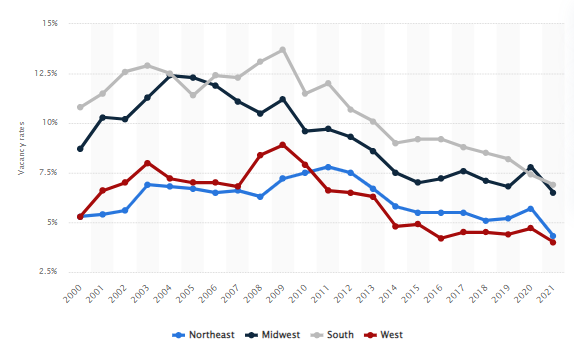 Source:  Statista
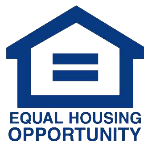 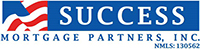 Key Drivers of Inflation
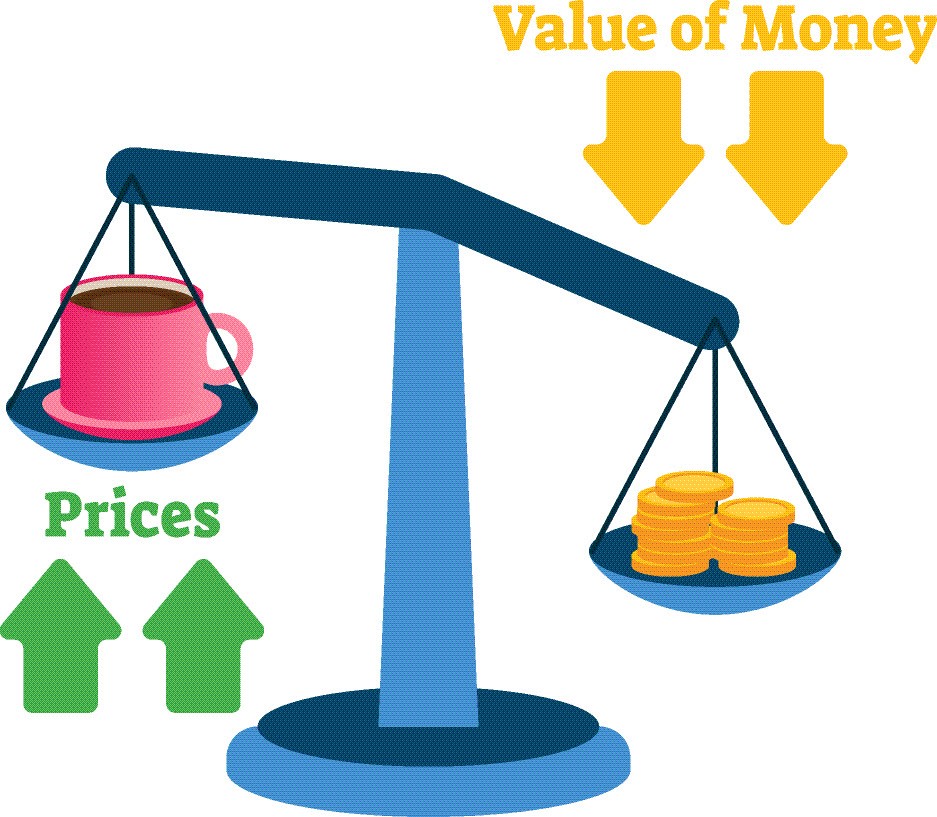 Consumer Spending
Cost of Goods
Employment Wages
Policies & Regulations
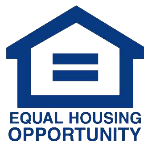 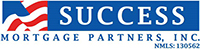 Consumer Spending
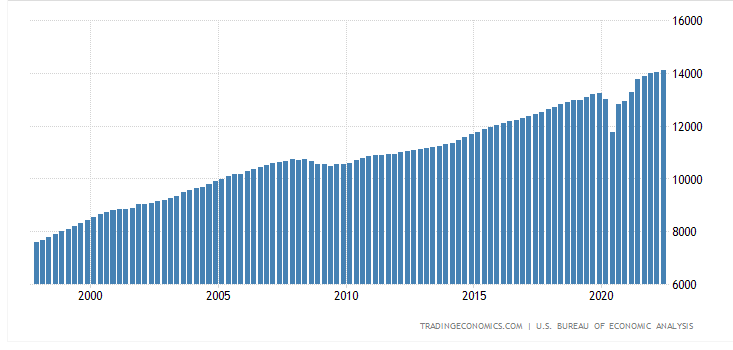 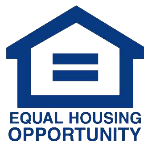 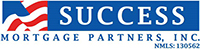 Cost of Goods
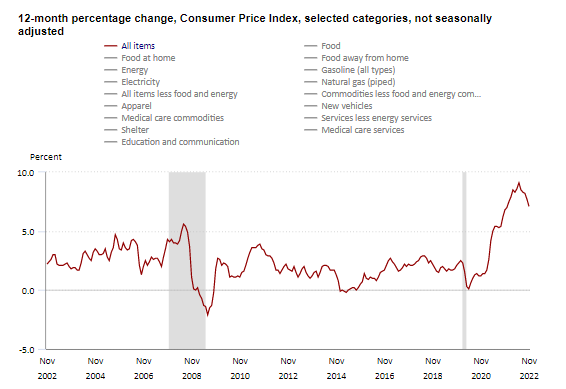 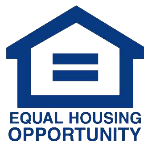 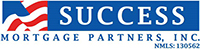 Shipping Container Costs
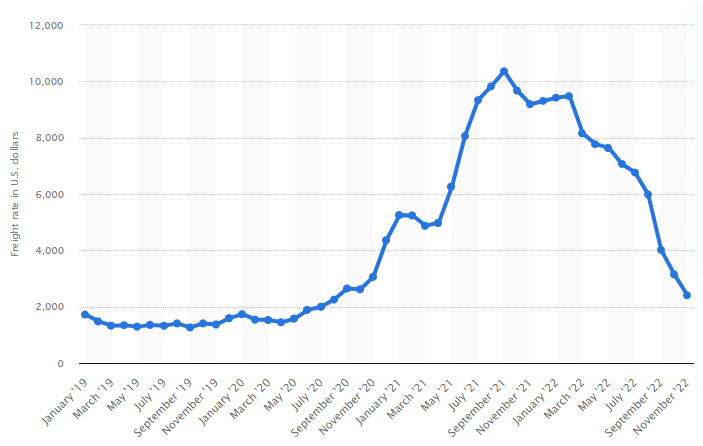 Source:  Statista
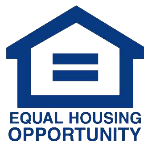 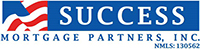 Employment Wages
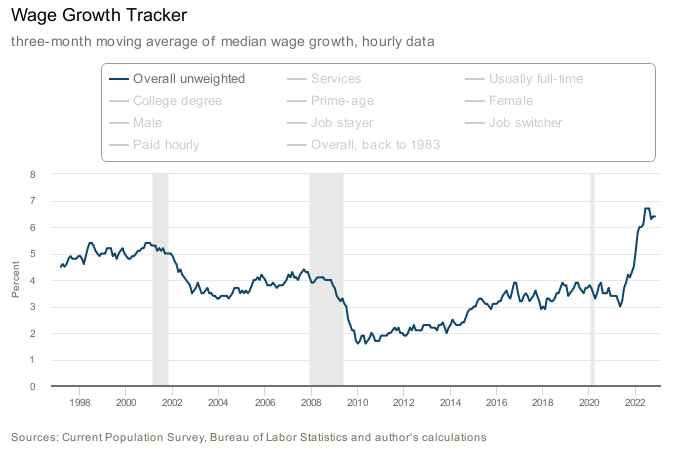 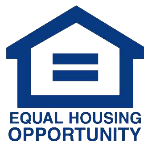 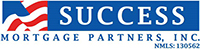 Wages & Productivity
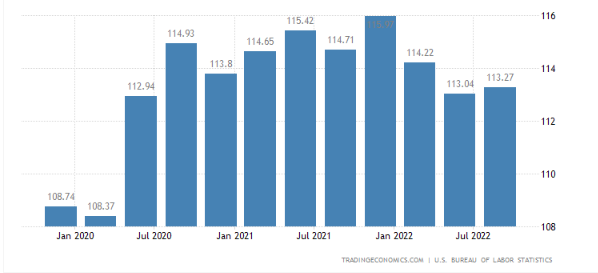 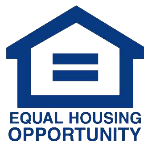 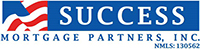 Policies & Regulations
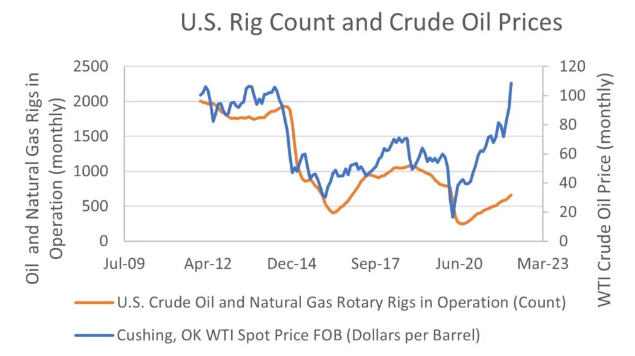 Source:  Heritage Foundation
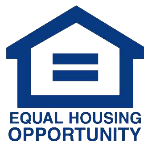 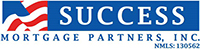 Cost - Gasoline Per Gallon
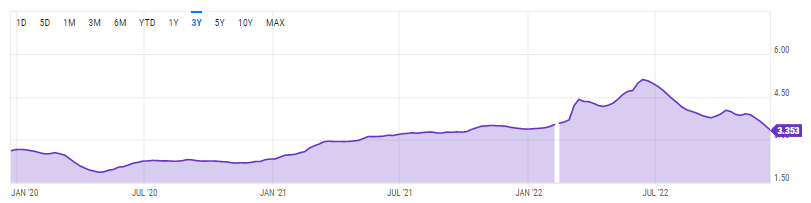 Source:  Y-Charts
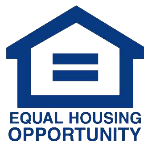 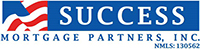 Key Drivers of Mortgage Rates
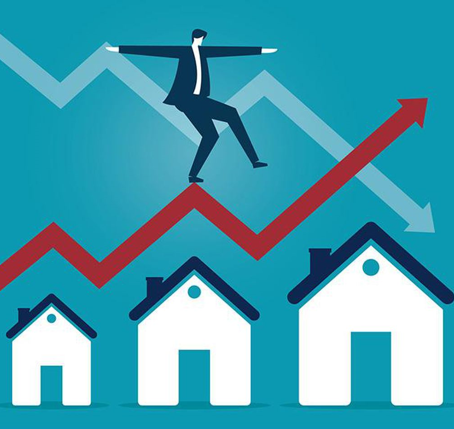 Employment
Inflation
Stocks & Bonds
Economics
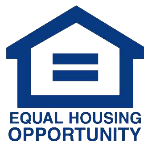 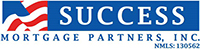 BLS Unemployment Report
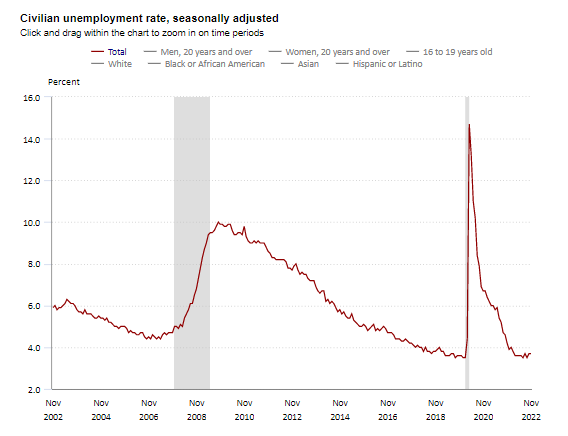 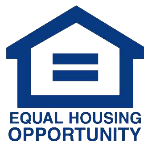 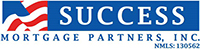 Unemployment & Recessions
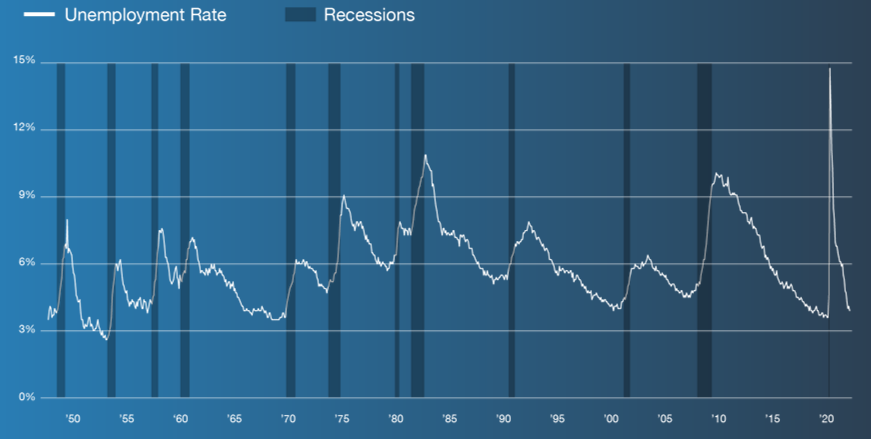 Source:  MBS Highway
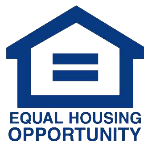 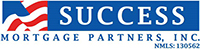 Inflation: 1950 to Present
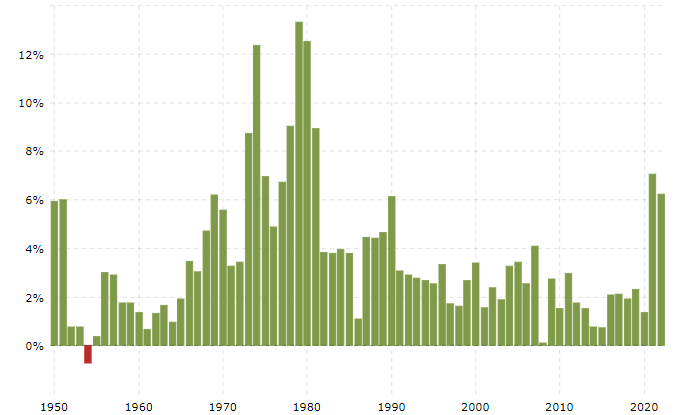 Source:  Macrotrends
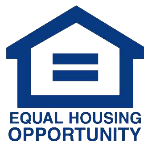 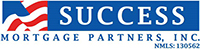 Inflation:  2020 - 2022
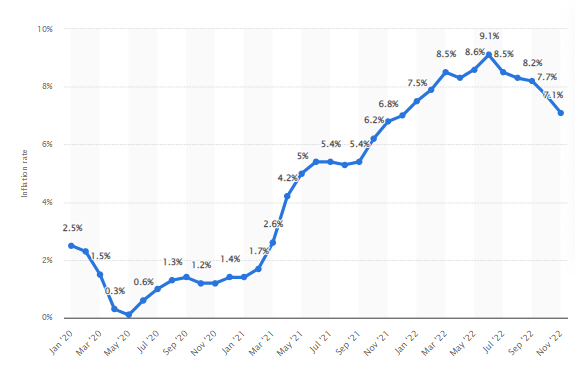 Source:  Statista
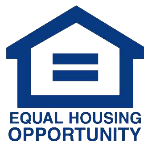 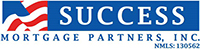 Equities vs Fixed Income
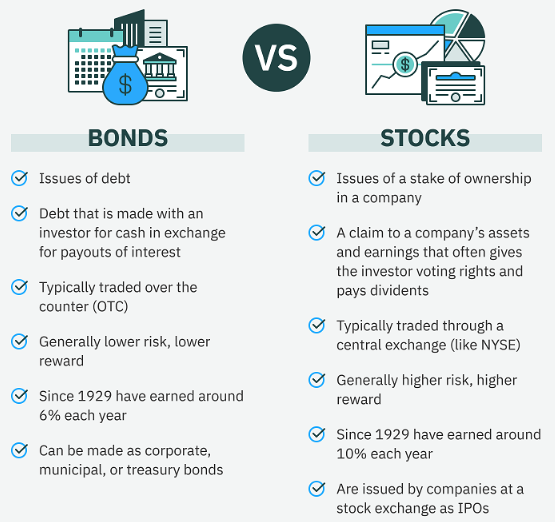 Source:  Tokenist
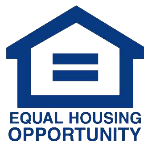 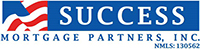 US – 10 Year Treasury Bill
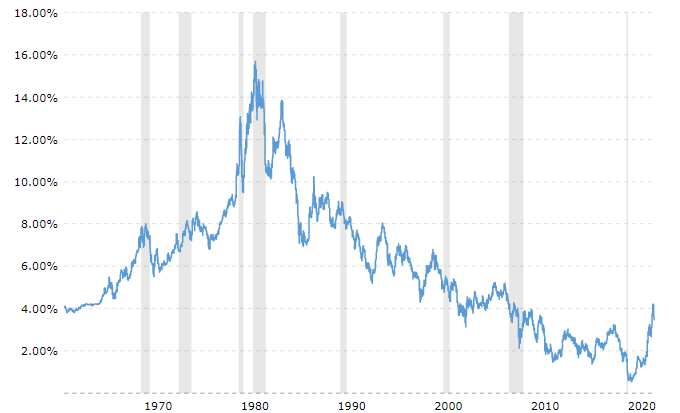 Source:  Macro Trends
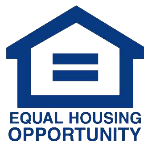 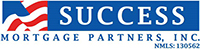 Mortgage-Backed Security
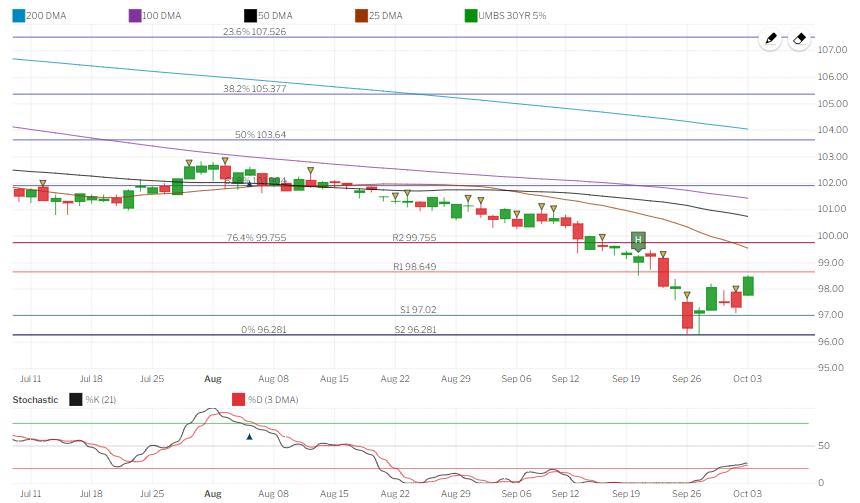 Source:  MBS Highway
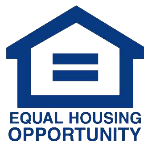 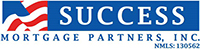 Key Economic Drivers
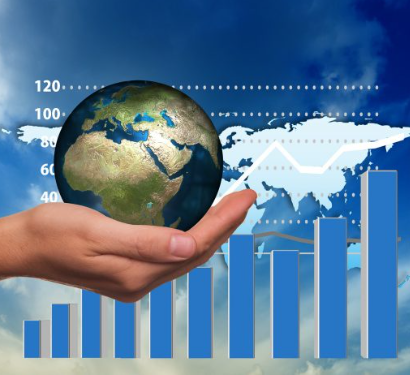 Recessions
Home Values
Supply & Demand
Credit
Inflation
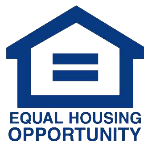 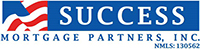 Recession or Not?
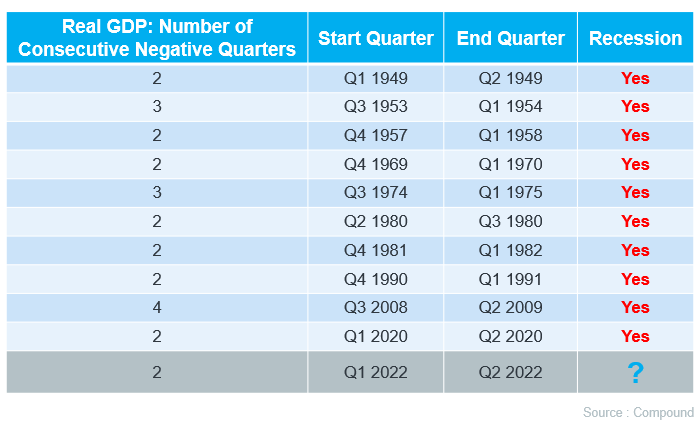 Source:  MBS Highway
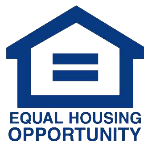 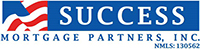 Recessions & Bond Yields
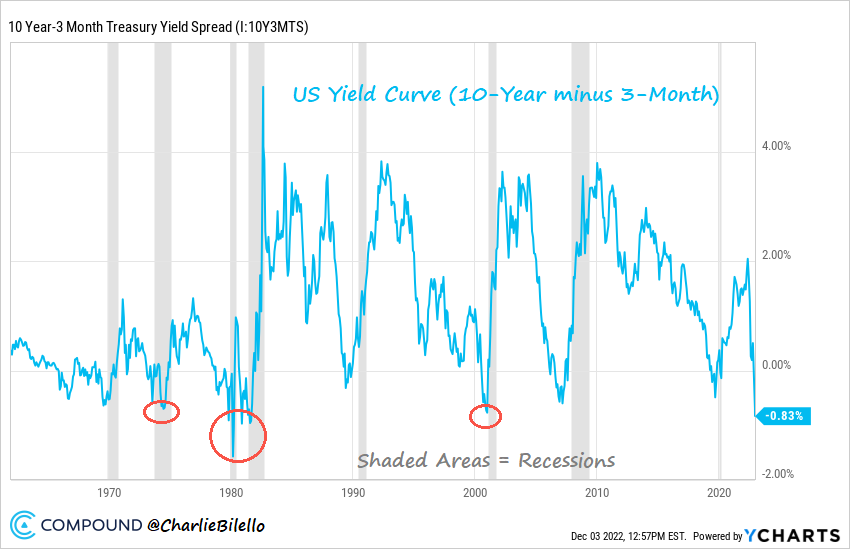 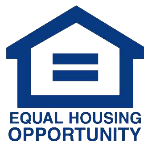 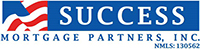 Recessions & Interest Rates
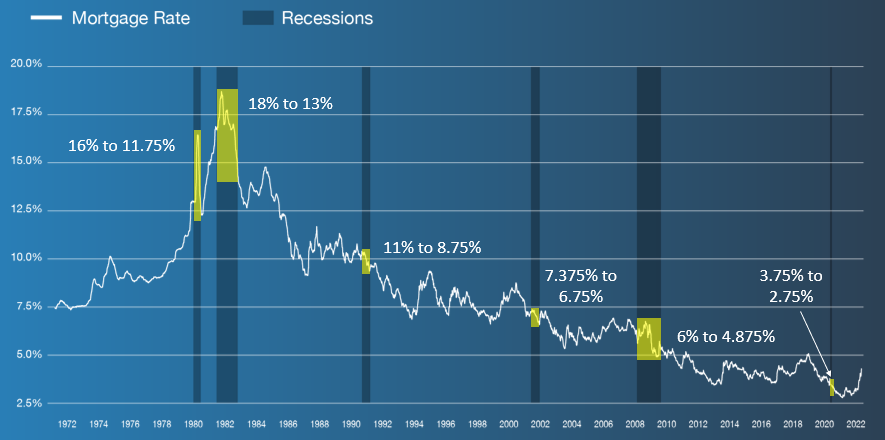 Source:  MBS Highway
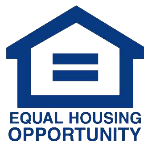 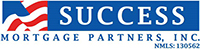 Home Values
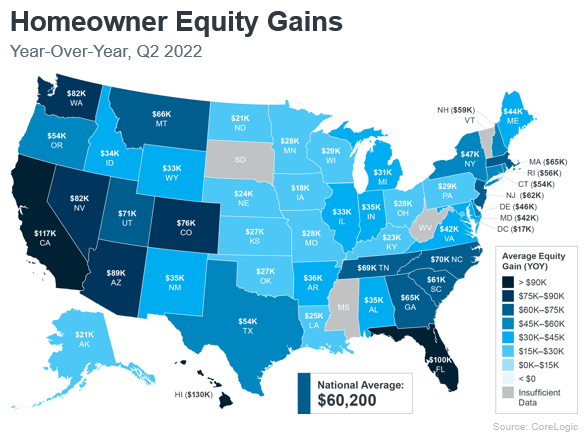 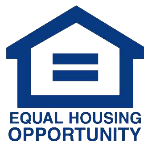 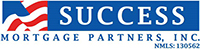 Home Values
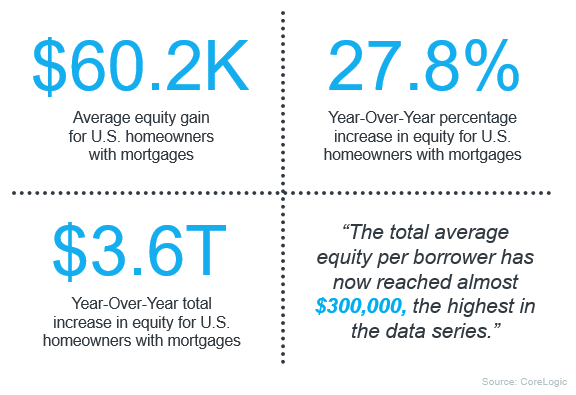 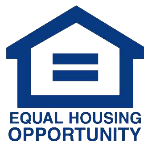 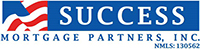 Recessions & Home Values
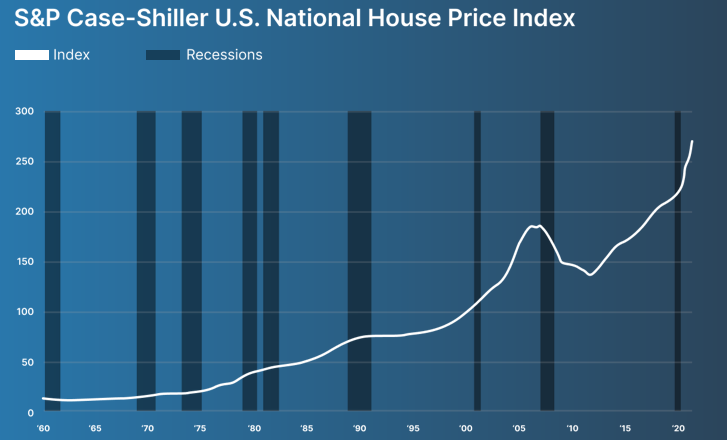 Source:  MBS Highway
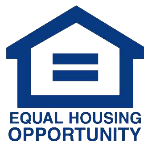 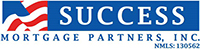 Home Inventory: 2019 - 2022
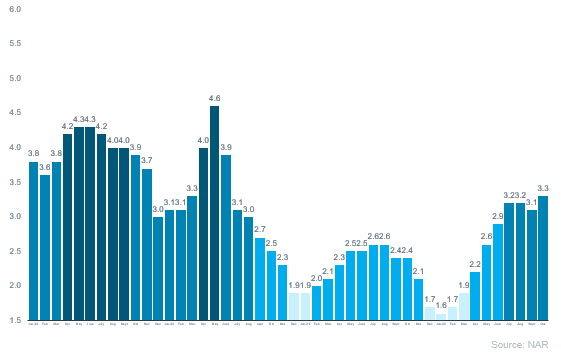 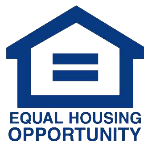 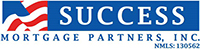 Buyer Demand: YOY Showings
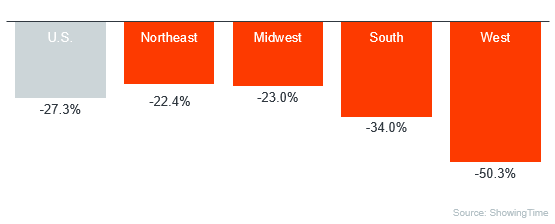 Source:  Showing Time
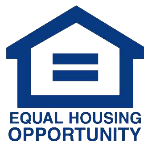 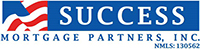 Housing Bubble?
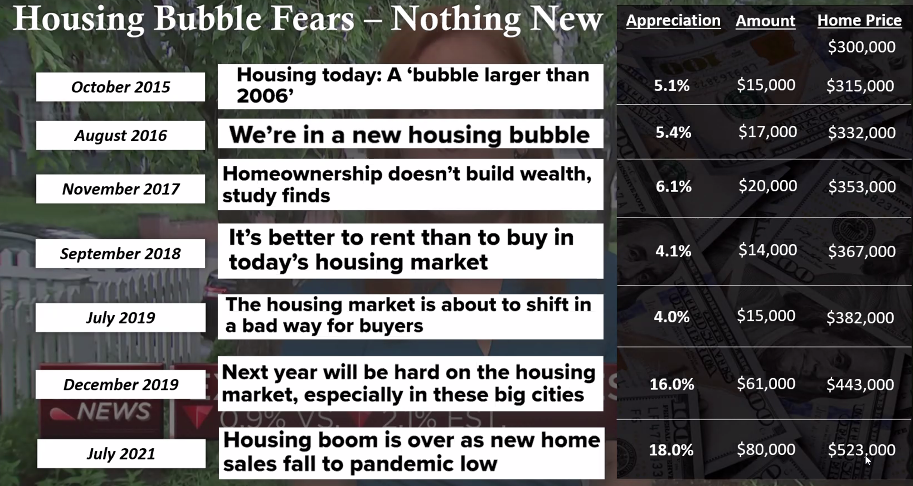 Source:  MBS Highway
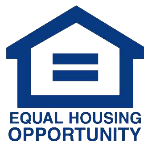 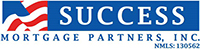 2023 Mortgage Rate Forecast – 12/22
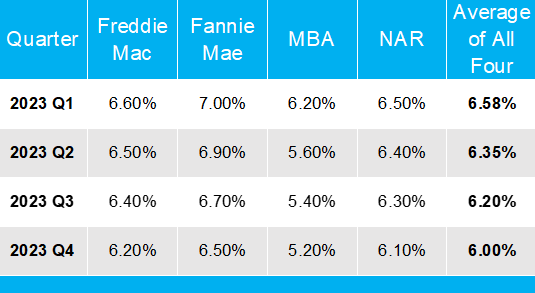 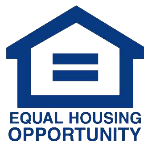 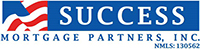 Spread: 30 Yr Fixed vs 10 Yr T-Bill
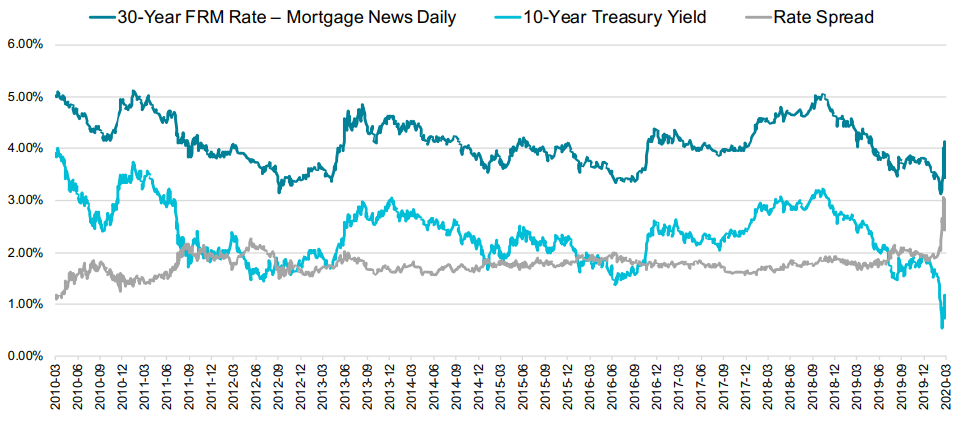 Source:  Black Knight
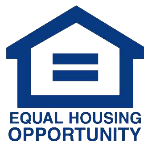 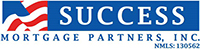 Spread: 30 Yr Fixed vs 10 Yr T-Bill
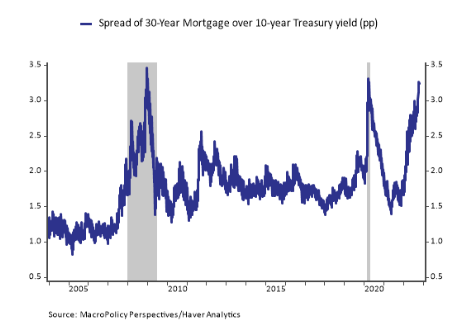 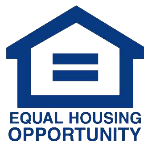 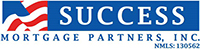 Spread: 30 Yr Fixed vs 10 Yr T-Bill
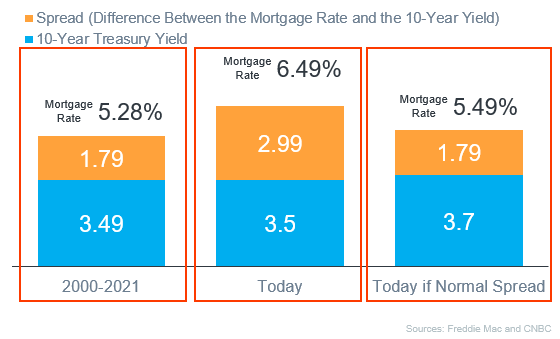 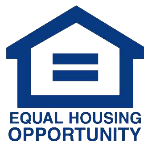 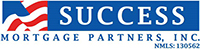 2023 Home Value Forecast
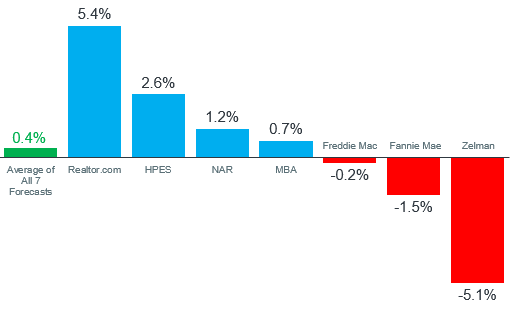 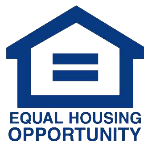 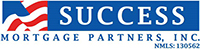 Loan Volume By Credit Score
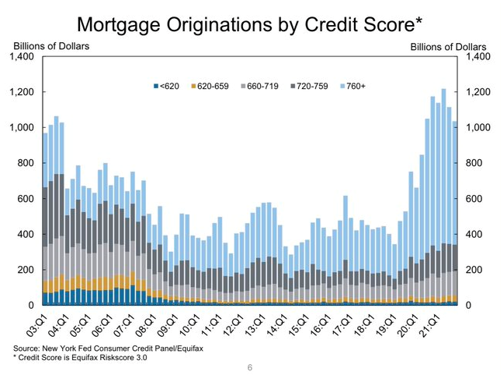 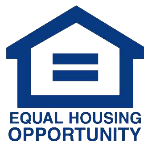 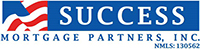 Credit Quality
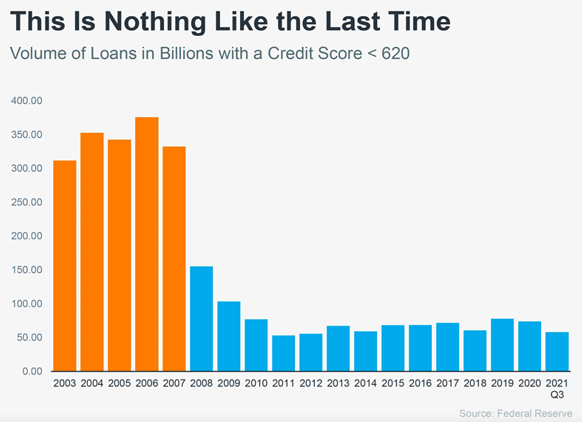 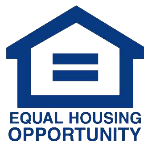 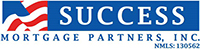 Product Quality
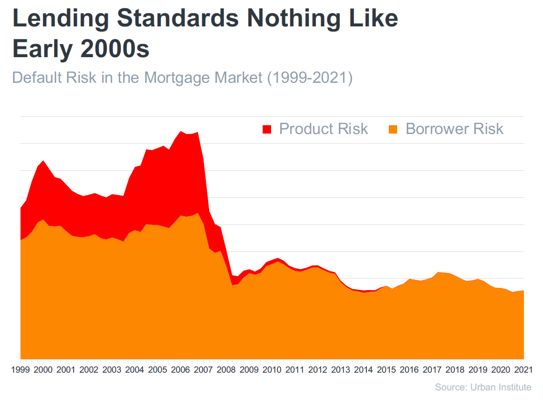 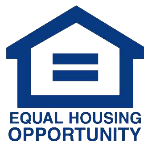 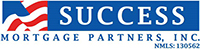 When Will Inflation Peak?
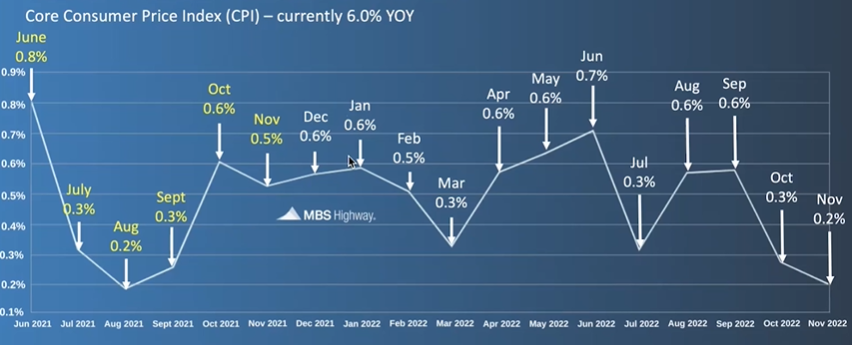 Source:  MBS Highway
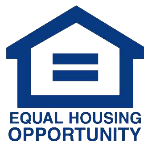 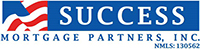 When Will Inflation Peak?
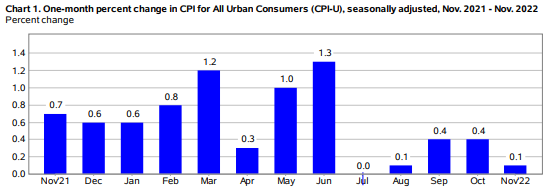 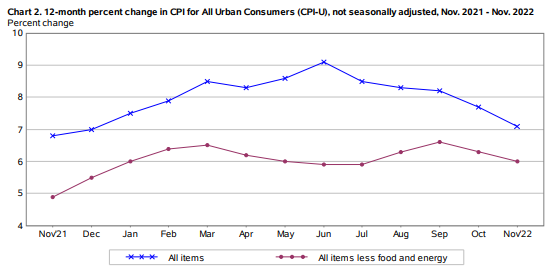 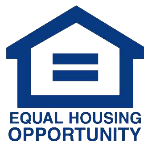 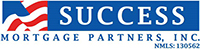 When Will Inflation Peak?
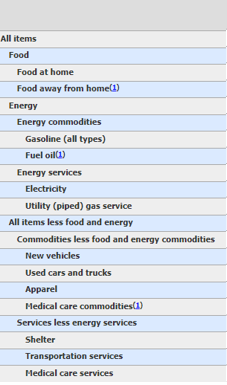 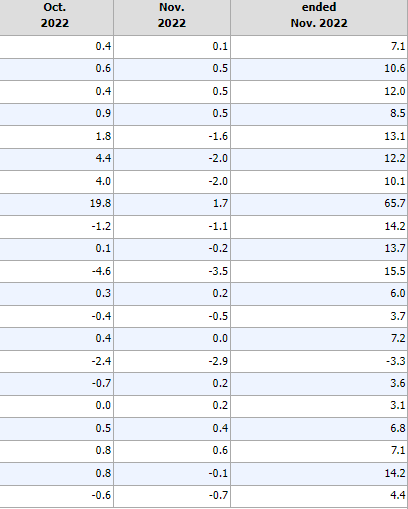 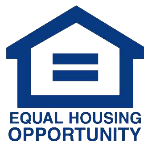 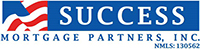 Inflation Has Peaked!
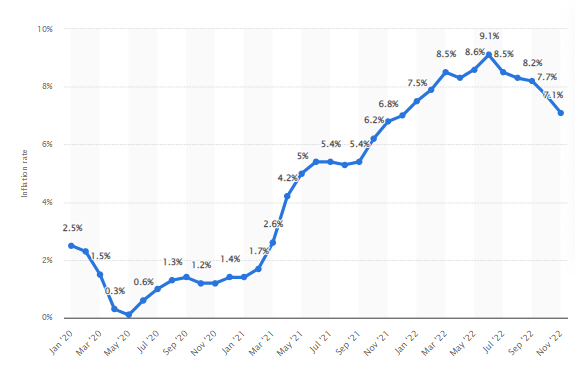 Source:  Statista
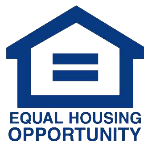 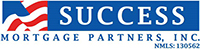 Permanent Buydown:  Seller credit $5,000
7.00% to 6.00% - cost $7,500
$150 mo – break even = 50 months
Temporary Buydown:  Seller credit $5,000
7.00% to 6.00% - $300 x 12 months = $3,600
7.00% to 5.00% - $600 x 12 months = $7,200
Seller credit of $10,800
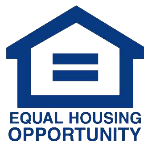 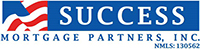